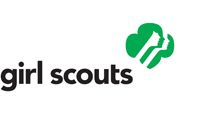 Certificate of Appreciation 

Presented to 

__ _Merchant _____

For allowing us to sell Girl Scout cookies
inside your store.  
Thank you for your support.

March 2014
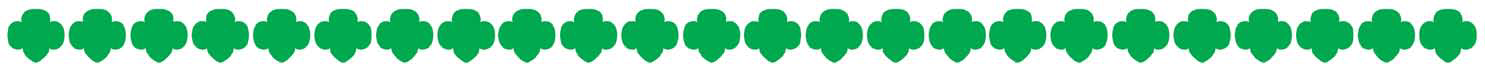 Oradell Cadette Girl Scout Troop  XXXX
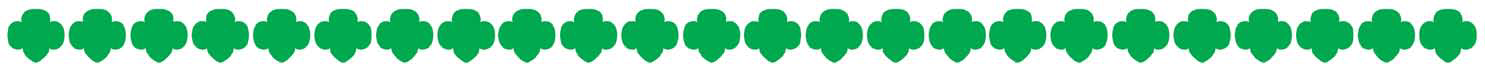